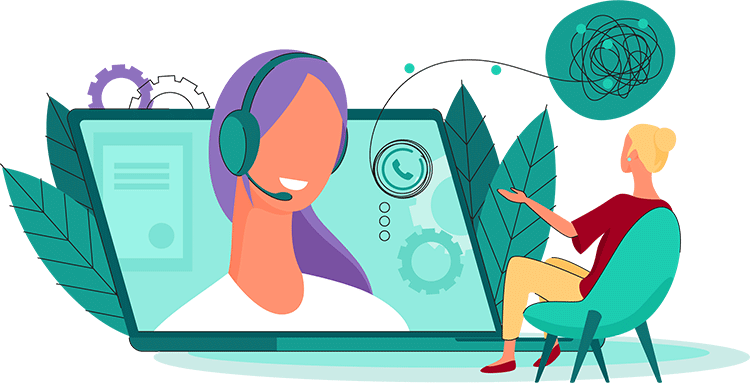 1,4,5 Μουδάτσου Μ., 3,4 Σταυροπούλου Α., 2,4,5 Ροβίθης Μ., 1,4,5 Κουκούλη Σ.


1 Τμήμα Κοινωνικής Εργασίας,  Σχολή Επιστημών Υγείας, Ελληνικό Μεσογειακό Πανεπιστήμιο 
2 Τμήμα Νοσηλευτικής,  Σχολή Επιστημών Υγείας, Ελληνικό Μεσογειακό Πανεπιστήμιο
3 Τμήμα Νοσηλευτικής, Σχολή Επιστημών Υγείας και Πρόνοιας, Πανεπιστήμιο Δυτικής Αττικής
4 Εργαστήριο Διεπιστημονικής Προσέγγισης για τη Βελτίωση της Ποιότητα Ζωής Ελληνικό Μεσογειακό Πανεπιστήμιο
5 Ινστιτούτο Αγροτοδιατροφής και Επιστημών Ζωής, Ελληνικό Μεσογειακό Πανεπιστήμιο, Ηράκλειο Κρήτης
Εισαγωγή: Η πανδημία του covid -19 επέδρασε αρνητικά στην ψυχική υγεία των ανθρώπων. Πρό της πανδημίας, η συμβουλευτική και η ψυχοθεραπεία γινόταν κυρίως  δια ζώσης. Όμως, οι νέες συνθήκες δημιούργησαν την ανάγκη της εξ αποστάσεως παρέμβασης, προκειμένου αφενός να συνεχιστούν οι θεραπείες των εξυπηρετούμενων και αφετέρου να μειωθεί ο τρόπος μετάδοσης του ιού (Wind et al, 2020).

Σκοπός: Αντικείμενο της παρούσας εργασίας είναι η διερεύνηση του ρόλου, της σημασίας, αλλά και των δυσκολιών εφαρμογής της online συμβουλευτικής σε πλαίσια ψυχικής υγείας ειδικότερα κατά την περίοδο του covid-19.

Υλικό: Παρουσιάζονται τα αποτελέσματα πρόσφατων – ποσοτικών και ποιοτικών - ερευνών σε   επαγγελματίες ψυχικής υγείας που άσκησαν ή συνεχίζουν να ασκούν την εξ αποστάσεως συμβουλευτική, σε δημόσιους ή ιδιωτικούς φορείς.
Μέθοδος: Η συλλογή των δεδομένων πραγματοποιήθηκε με συστηματική βιβλιογραφική ανασκόπηση. Η μέθοδος που χρησιμοποιήθηκε ήταν η αναζήτηση της σχετικής βιβλιογραφίας σε βάσεις δεδομένων (MEDLINE, PSYCHINFO, SCOPUS, WEB OF KNOWLEDGE, GOOGLE SCHOLAR) με συγκεκριμένες λέξεις-κλειδιά. Για την τελική επιλογή των μελετών τηρήθηκαν συγκεκριμένα κριτήρια εισόδου.


Αποτελέσματα: Αναλύθηκε η εμπειρία των επαγγελματιών ψυχικής υγείας με την  εξ αποστάσεως συμβουλευτική, τα αιτήματα των εξυπηρετούμενων, οι ανάγκες ψυχικής υγείας που κάλυψε, καθώς και τα οφέλη και οι  κυριότερες δυσκολίες που διαπιστώθηκαν κατά την εφαρμογή της στους  εξυπηρετούμενους, τις οικογένειές τους και τους επαγγελματίες.
Βιβλιογραφία:


Békés, V.; Aafjes-van Doorn, K. Psychotherapists’ attitudes toward online therapy during the COVID-19 pandemic. J. Psychother. Integr. 2020, 30, 238–247

Dores, A. R.;  Geraldo, A .; Carvalho, I. P.;  Barbosa,  F. The Use of New Digital Information and Communication Technologies in Psychological Counseling during the COVID-19 Pandemic,  Int. J. Environ. Res. Public Health 2020, 17, doi:10.3390/ijerph17207663

MacMullin, K.; Jerry, P.; Cook,K. 2020. Psychotherapist Experiences WithTelepsychotherapy: Pre COVID-19 Lessons for a Post COVID-19 World, J. Psychother. Integr.2020, 30, 248 –264

Wind, T.R.; Rijkeboer, M.; Andersson, G.; Riper, H. 2020. The COVID-19 pandemic: the ‘black swan’ for mental health care and a turning point for e-health, Internet Interv. 2020, https://doi.org/10.1016/j.invent.2020.100317

Wrape, E. R.; McGinn, M. M. (2018). Clinical and ethical considerations for delivering couple and family therapy via telehealth,Journal of Marital and Family Therapy 2018,45, 296–308
.
Αποτελέσματα: Τα θετικά της εξ αποστάσεως συμβουλευτικής είναι η συνέχιση της θεραπείας, η μείωση της απόστασης  και του στίγματος (Wrape & McGinn, 2018; Dores et al. 2020). Όσον αφορά τα προβλήματα προέκυψαν θέματα σε σχέση με την τεχνογνωσία και την τεχνολογία (Békés et al. 2020), την έλλειψη γνώσης σε θεραπευτές και θεραπευόμενους (Dores et al. 2020) καθώς και ηθικά ζητήματα που σχετίζονται με τη δημιουργία θεραπευτικής σχέσης (MacMullin et al., 2020).


Συμπεράσματα: Με την παρούσα μελέτη βιβλιογραφικής ανασκόπησης αξιολογήθηκε η εξ αποστάσεως συμβουλευτική σε πλαίσια ψυχικής υγείας, εντοπίστηκαν τα θέματα ηθικής και δεοντολογίας που τυχόν προέκυψαν κατά την εφαρμογή της, και διατυπώθηκαν προτάσεις για την πιθανή χρήση της στο μέλλον συνδυαστικά με τις δια ζώσης ψυχοθεραπευτικές μεθόδους παρέμβασης.